Lesson Objective:
You will be able to analyze scenarios to identify examples of potential and kinetic energy.
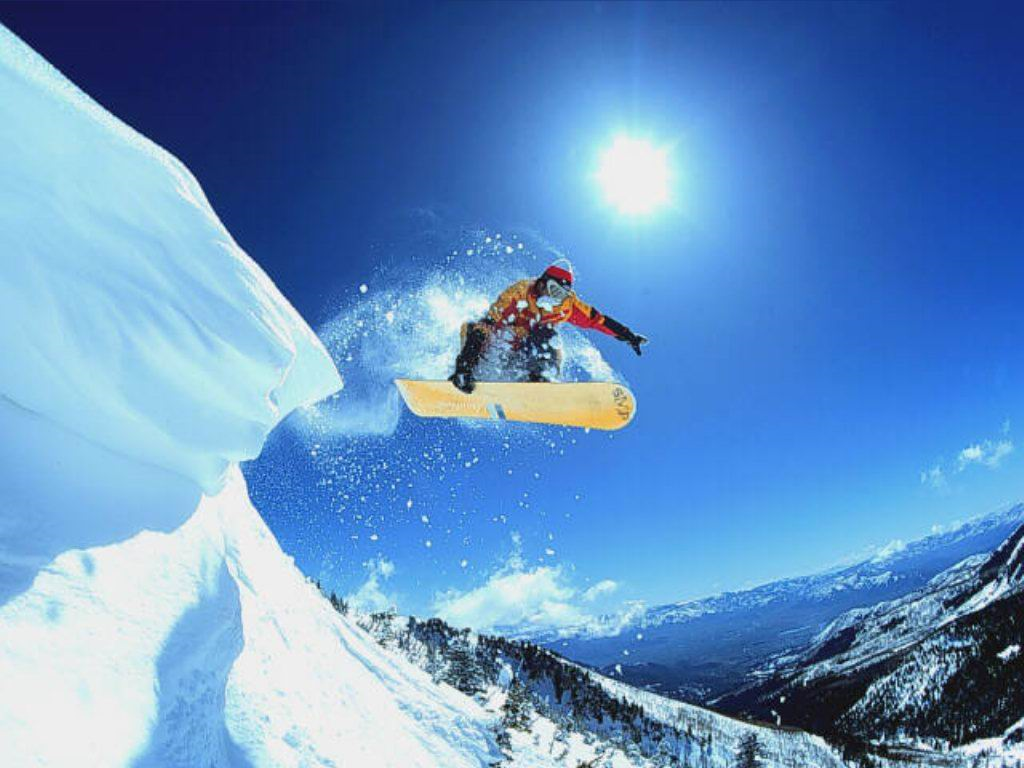 https://www.youtube.com/watch?v=kh29_SERH0Y
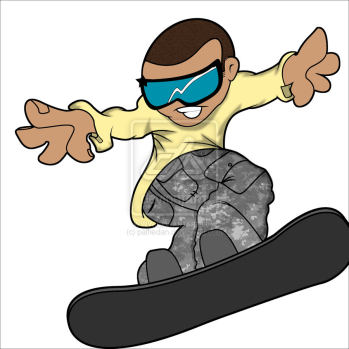 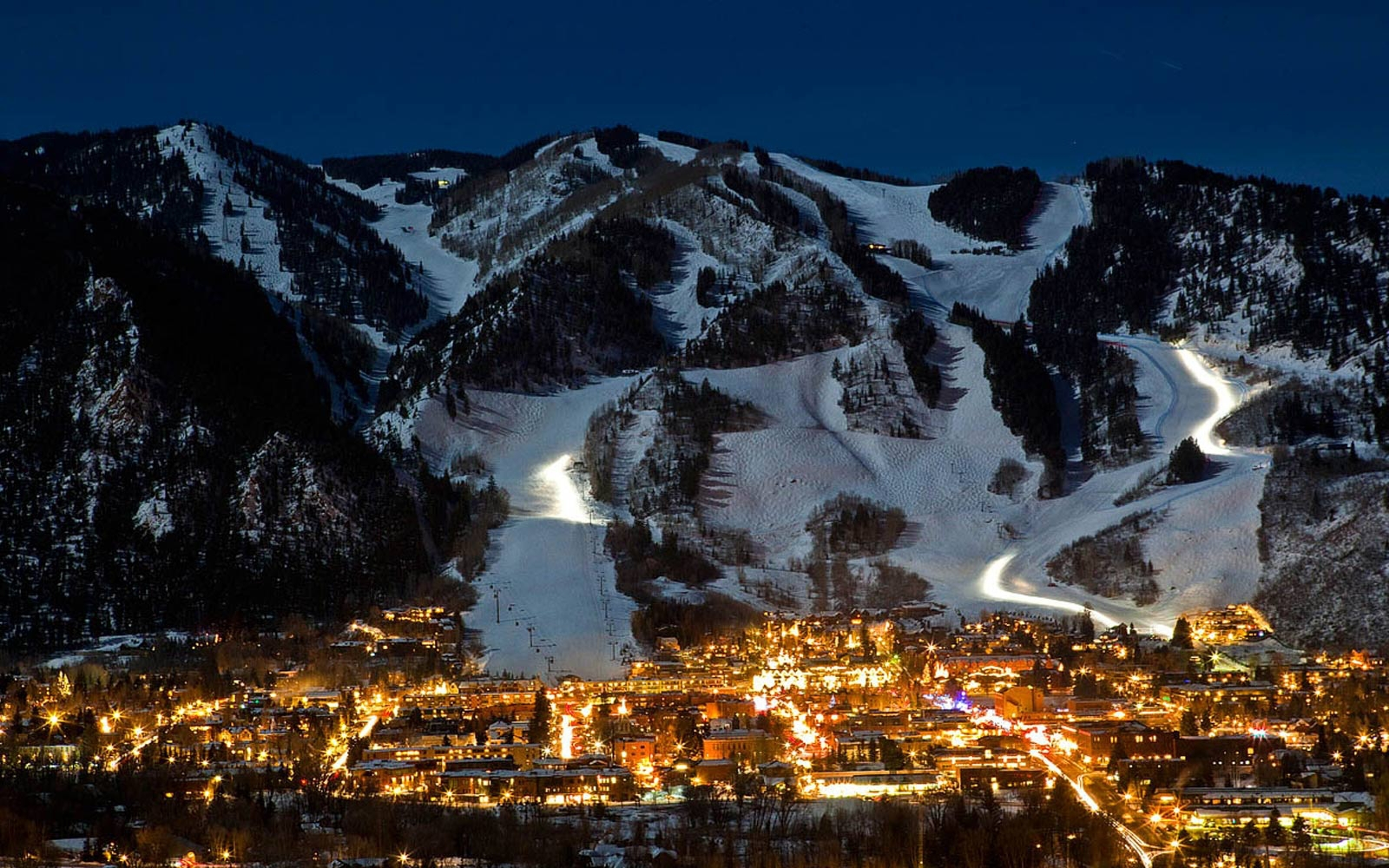 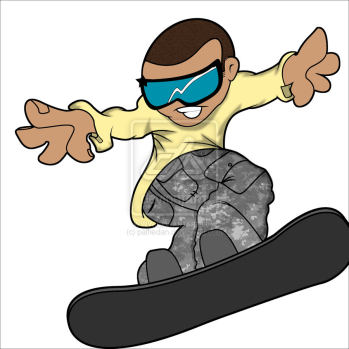 What is “Potential Energy”?
Potential Energy
Energy that is STORED in a system.
Similar to chemical energy.
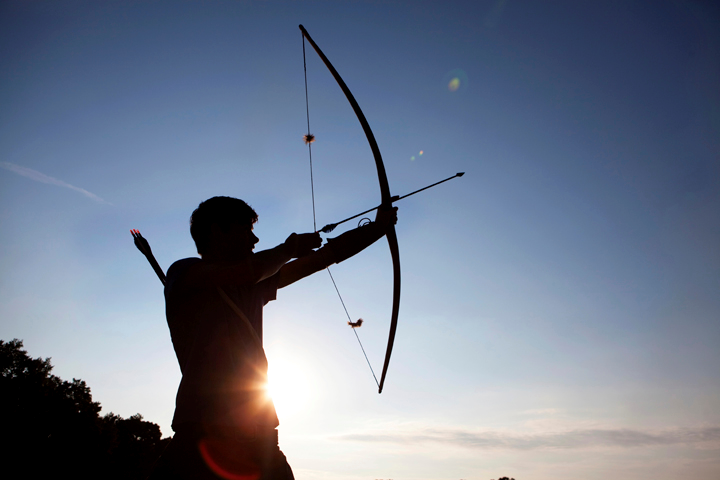 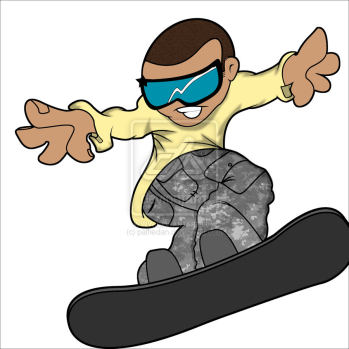 Potential Energy
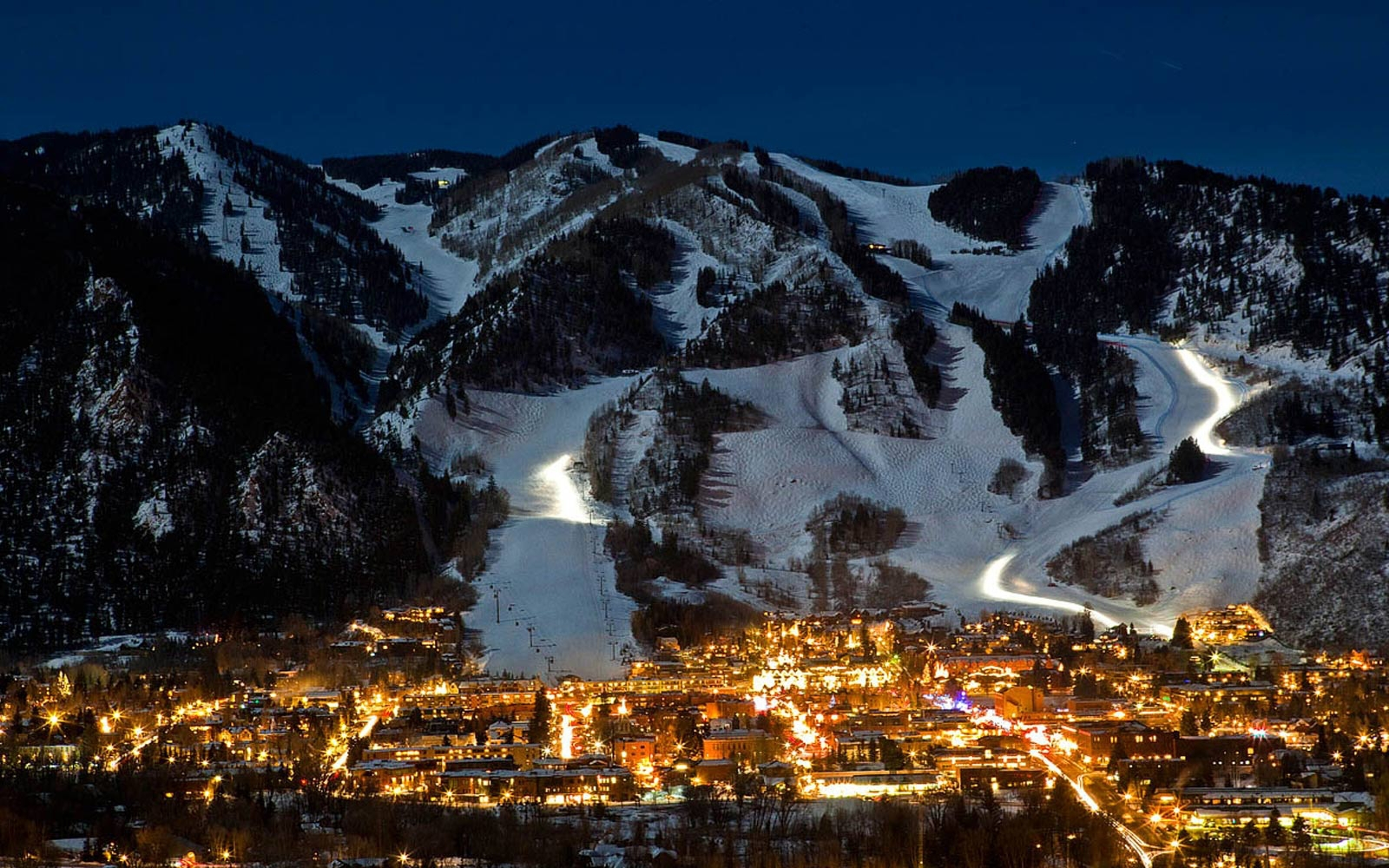 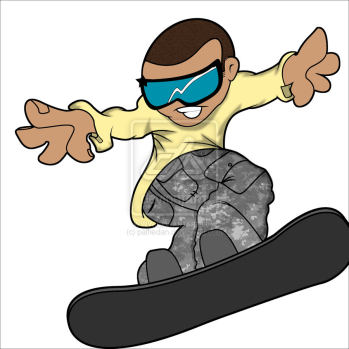 What is “Kinetic Energy”?
Kinetic Energy
Kinetic energy is energy of a moving object.
Similar to Mechanical energy.
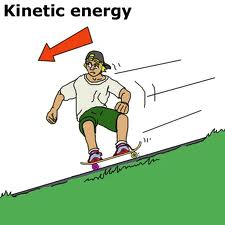 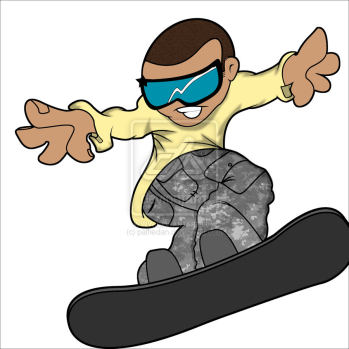 Potential Energy
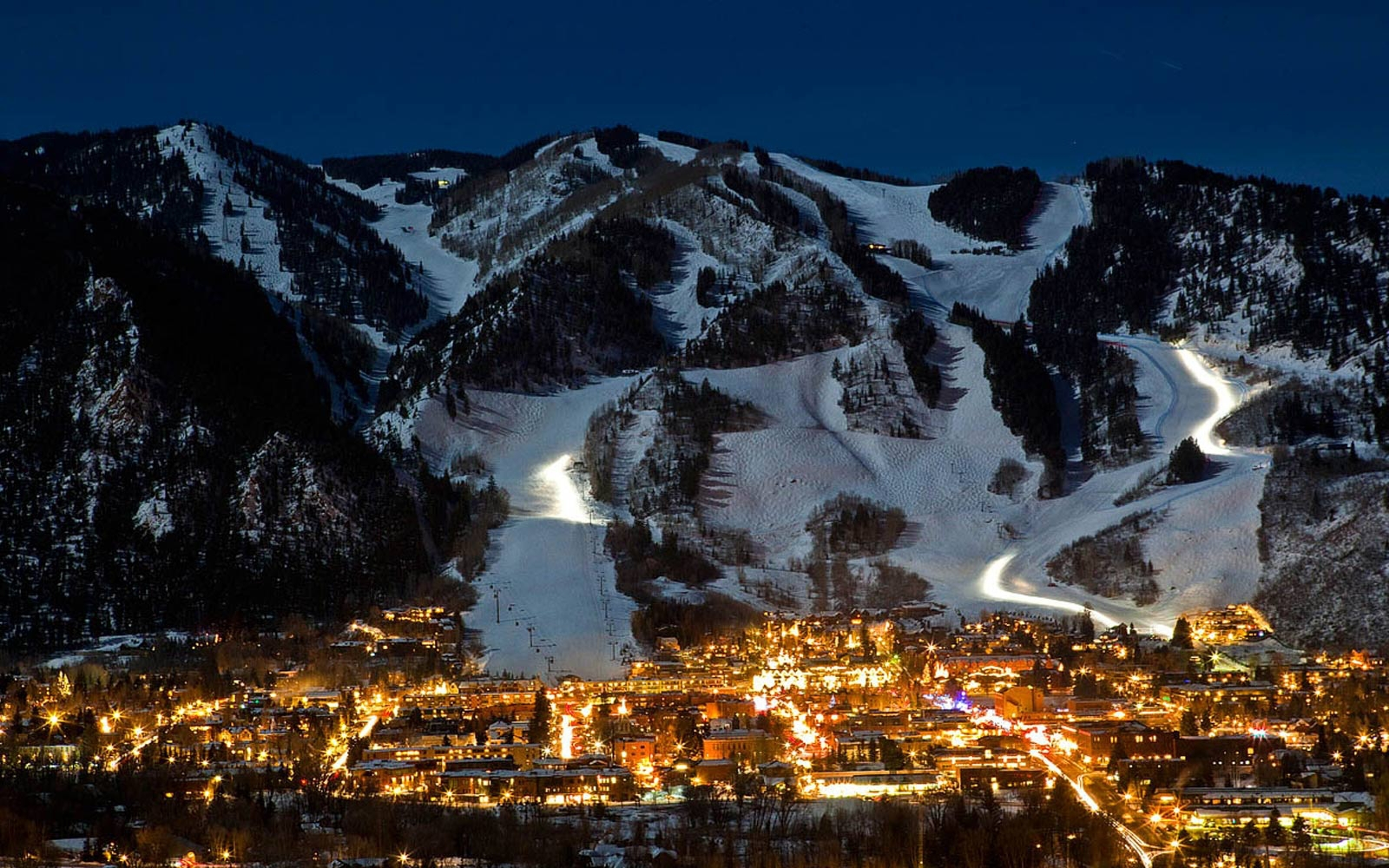 Kinetic Energy
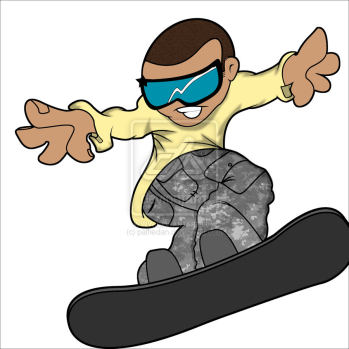 3 examples of potential energy AND 3 examples of kinetic energy.
Potential Energy
Water behind a dam. 
Snow before an avalanche. 
A stretched rubber band. 
A parked car.
An apple on a tree.
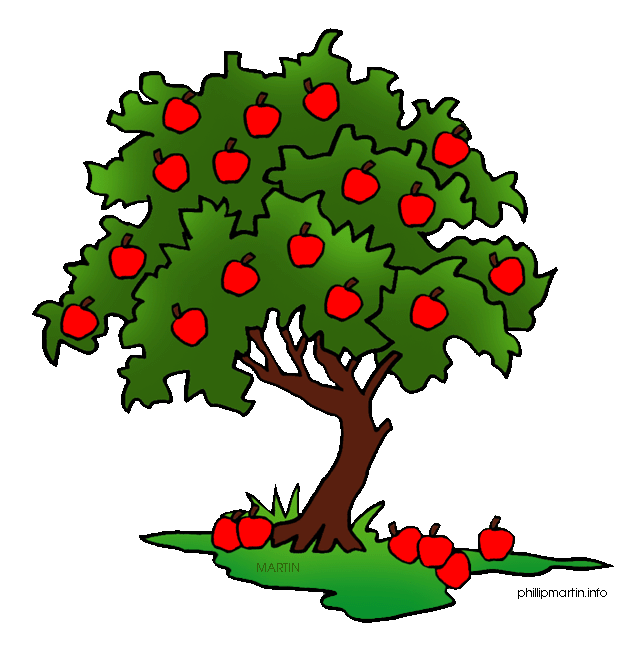 Kinetic Energy
An airplane flying. 
Driving a car. 
Running down a soccer field. 
Throwing a football. 
A fish swimming.
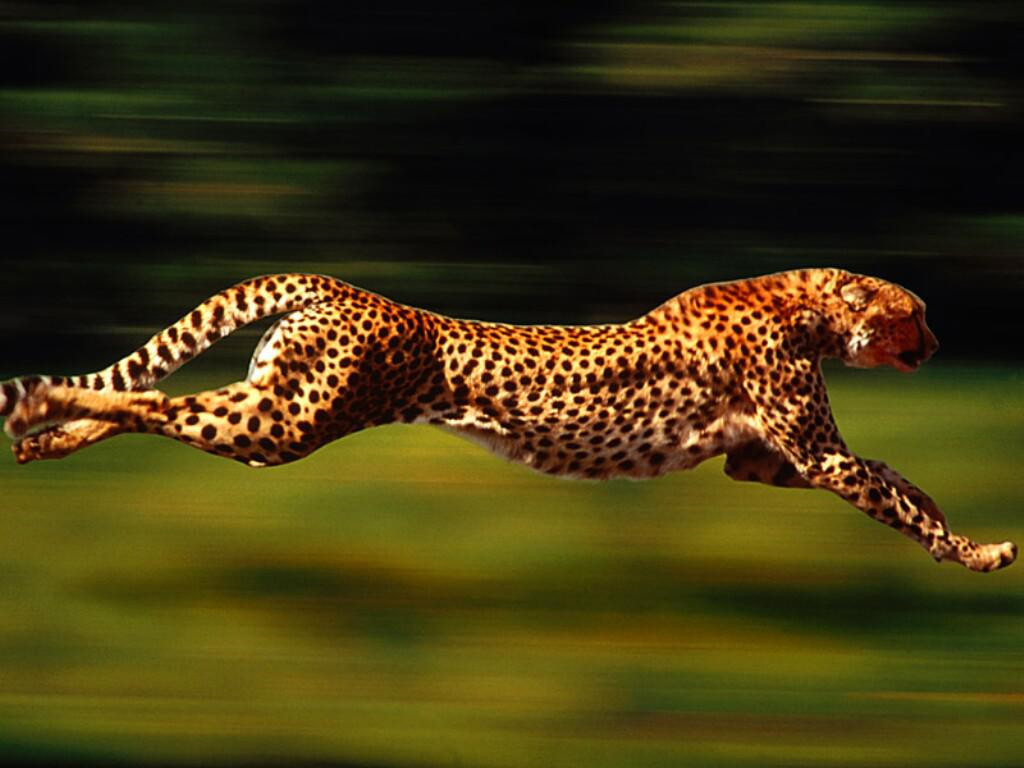 https://www.youtube.com/watch?v=dYx9wbCsl14
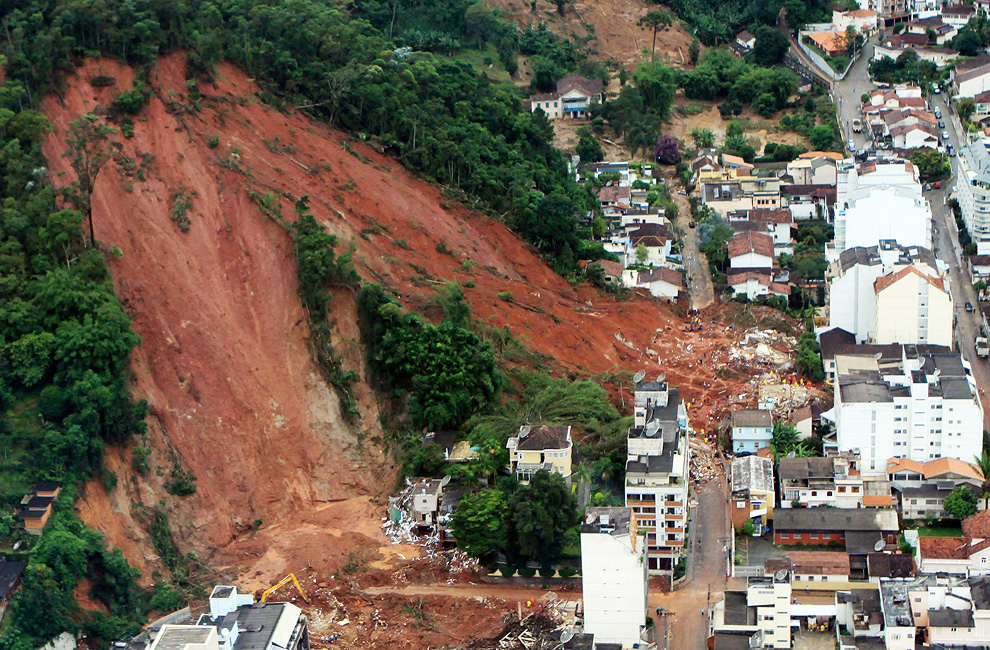 True or False? Standing on top of a mountain is an example of kinetic energy. True = 1 False = 2
True or False? Snowboarding down a mountain is an example of kinetic energy. True = 1 False = 2
Which is an example of potential energy?A = SkydivingB = Running in gym classC = Water behind a damD = Snowboarding down a mountain
Which is an example of kinetic energy?A – A stretched rubber band. B – Swimming. C – A parked car. D – Standing on top of a hill.
Which is not an example of potential energy?A – An apple hanging on a tree. B – A child at the top of a slide. C – A soccer ball before you kick it.D – An airplane flying.